Ontology Standard vsData Exchange Standard
Friend or Foe
And
a Road to Coexistence or Transition
2024-02-07
HOST
Jim Wilson
OAGi President and CEo
Serm Kulvatunyou
Group Manager, NIST
Agenda
INTRODUCTION
PANELISTS round 1, 8-MIN EACH
PANELISTS Round 2, 2-min Each
Audiences q&A, 10-min
Sum up, 5-min
3
Panelist
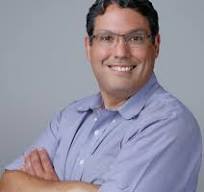 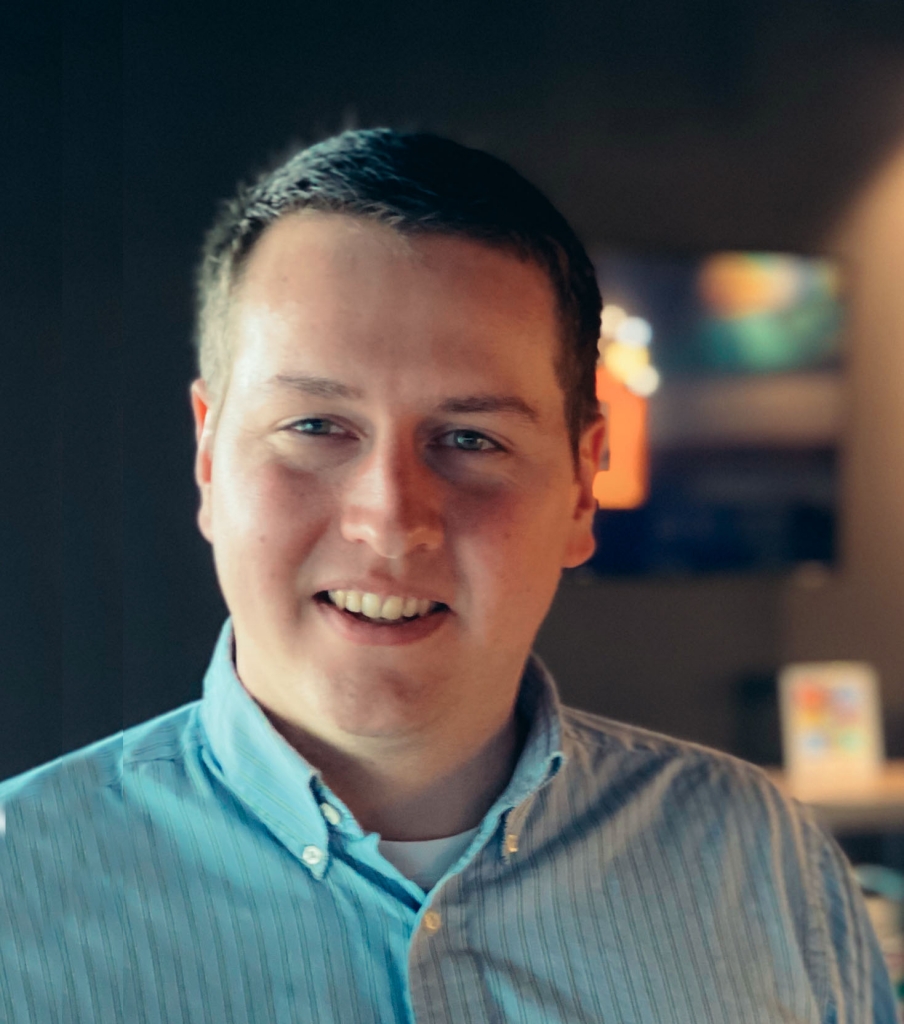 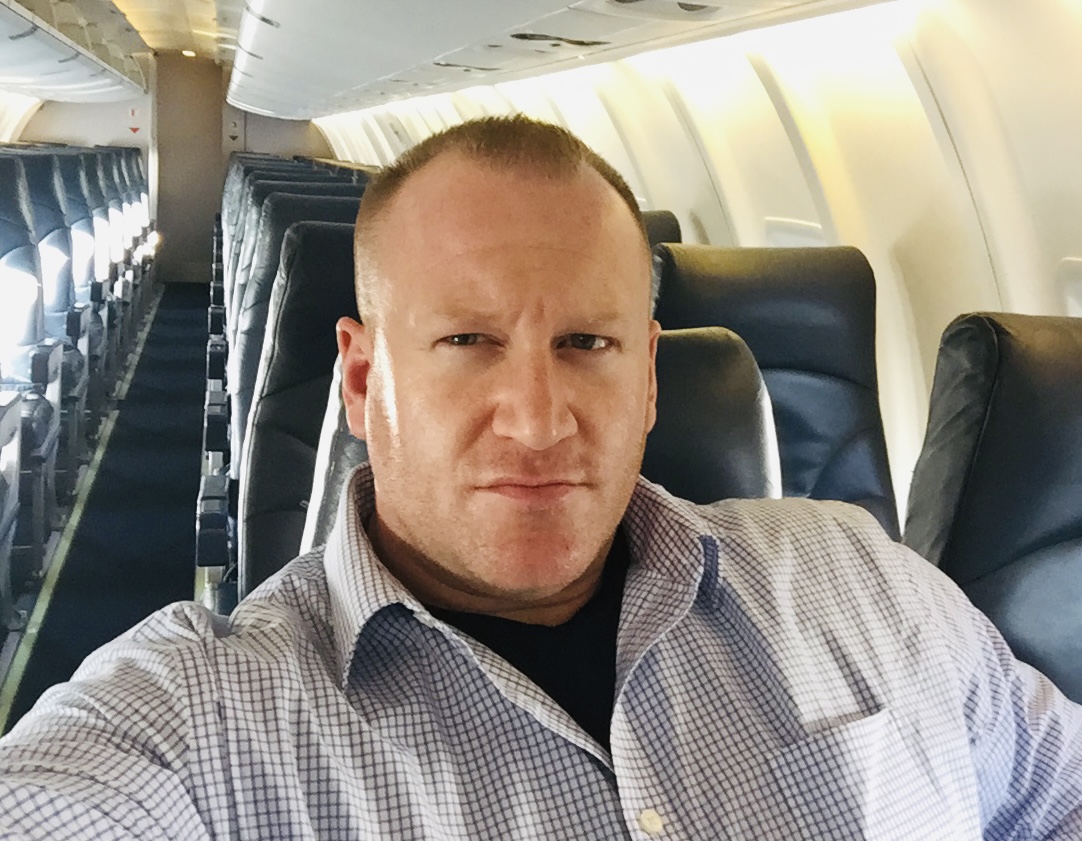 Scott nieman
Enterprise architect
Land o’ lakes
Roger hart
Big data lead
niImbl fellow
Andrew eichenbuam
Chief data scientist
Biomade
Ryan ricucci
Division chief
Us cbp
Stephen kahman
Co-founder
Crown point technologies
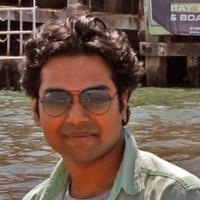 Arkopaul SARkar
Researcher
ENIT France
What are they?
Ontology Standard 
VS. 
Data Exchange standard
BOTH can represent Data
INTRODUCTION
Ontology standard- characteristics
Not just a taxonomy
Logically defined or defined with rich, tightly-controlled natural language definitions 
Context-free (i.e., type code kind of qualification is not available) 
Usually encoded in OWL or other compatible expressions
Data can be represented in a graph database
Inference rules can be added, and a general-purpose reasoner can be run on both model and data
More verbose, e.g., may need 10 or more nodes and edges to express a value and unit 
Examples are IOF ontologies, OBO, Allotrope
6
INTRODUCTION
Data Exchange standard- characteristics
Focus on data structure definitions
Have some formal semantics such as inheritance
Defined with rich natural language definitions 
Flexible (i.e., type code kind of qualification and flex fields are available) but can be restricted 
Encoded in popular schema languages, e.g., XML Schema, JSON Schema 
Typically, transactional, i.e., finite root elements
Inference rules can be added but are external
Data validation is available but a general-purpose reasoner is not applicable out-of-the-box
More compact, e.g., typically need 3 nodes to represent a value and unit
Examples are ConnectSpec, UBL, NIEM, QIF, MTConnect
7